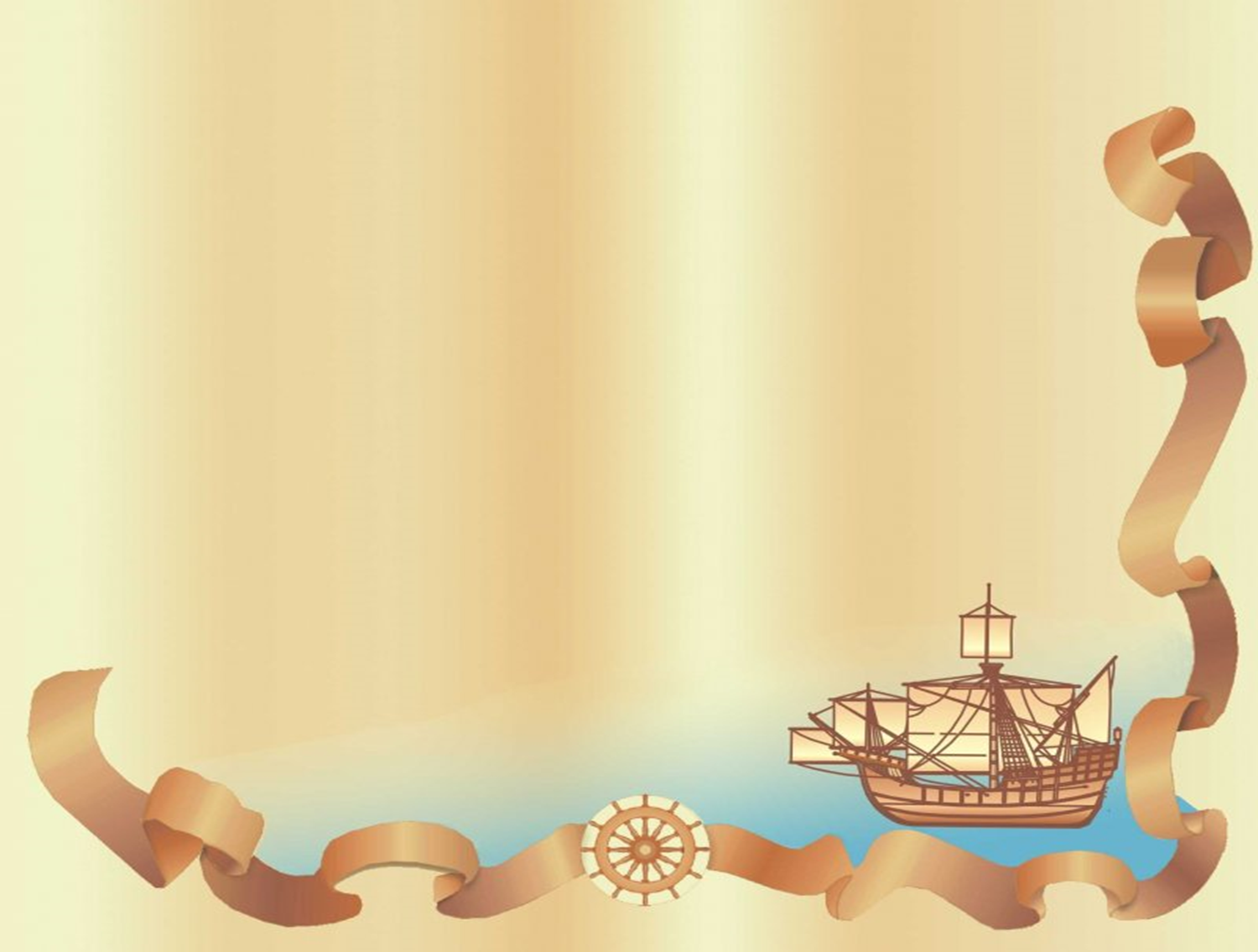 «ВЕЛИКИЙ РЕФОРМАТОР»
		Тест для проверки знаний       
		(окружающий мир, 4 класс) 
  

       Выполнила:
       учитель начальных классов
      МБОУ Тополевской СОШ
      Климова Е. В. 
          2025
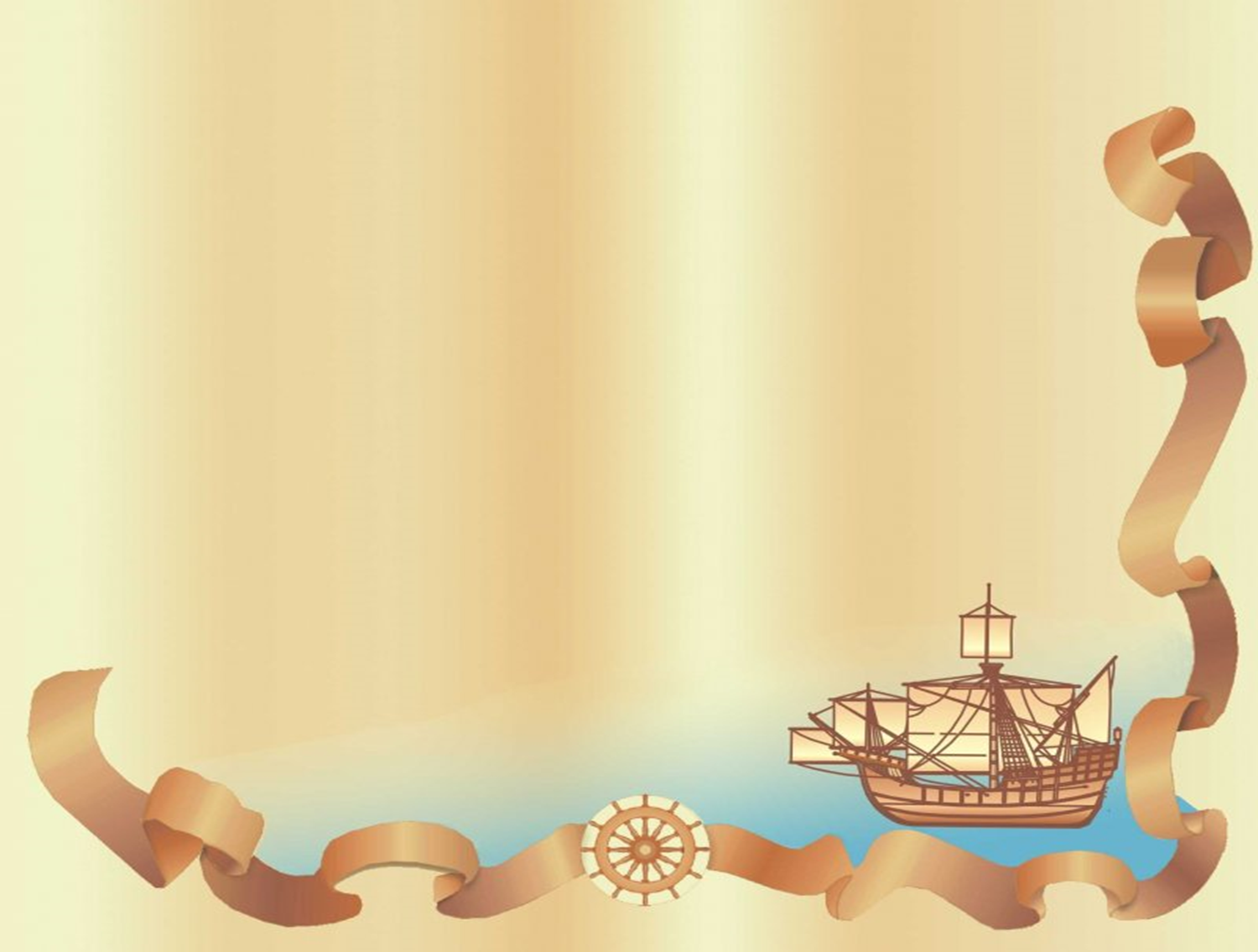 Данная работа содержит  контрольно-измерительный материал в тестовой форме по теме "Петр Первый" из раздела "Страницы истории России" по курсу «Окружающий мир» для  4 класса (УМК «Школа России»)Все задания соответствуют программе общеобразовательных учреждений и требованиям к уровню подготовки обучающихся.		Тест   в игровой форме позволяет выявить степень усвоения учебного материала обучающимися и выявить возможные пробелы в знаниях. Работа предназначена учителям начальных классов, школьникам и их родителям. Цель:   1.   Актуализация и обобщение знаний обучающихся об исторической 		эпохе времён Петра Первого.	2. Воспитание чувства патриотизма и интереса к истории своей Родины.
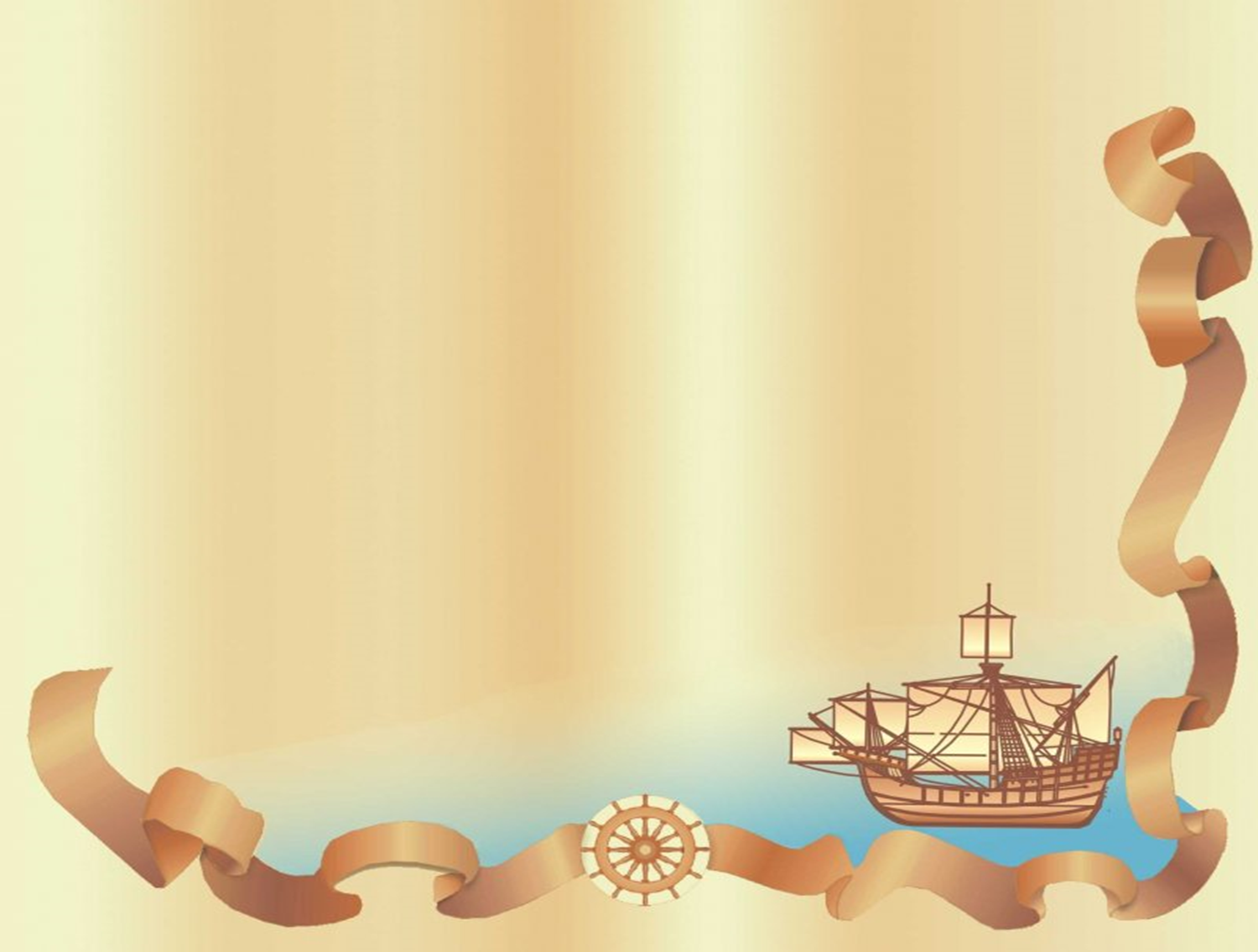 Сколько лет было Петру, когда его                       провозгласили царём?
6 лет
12 лет
10 лет
18 лет
Начало
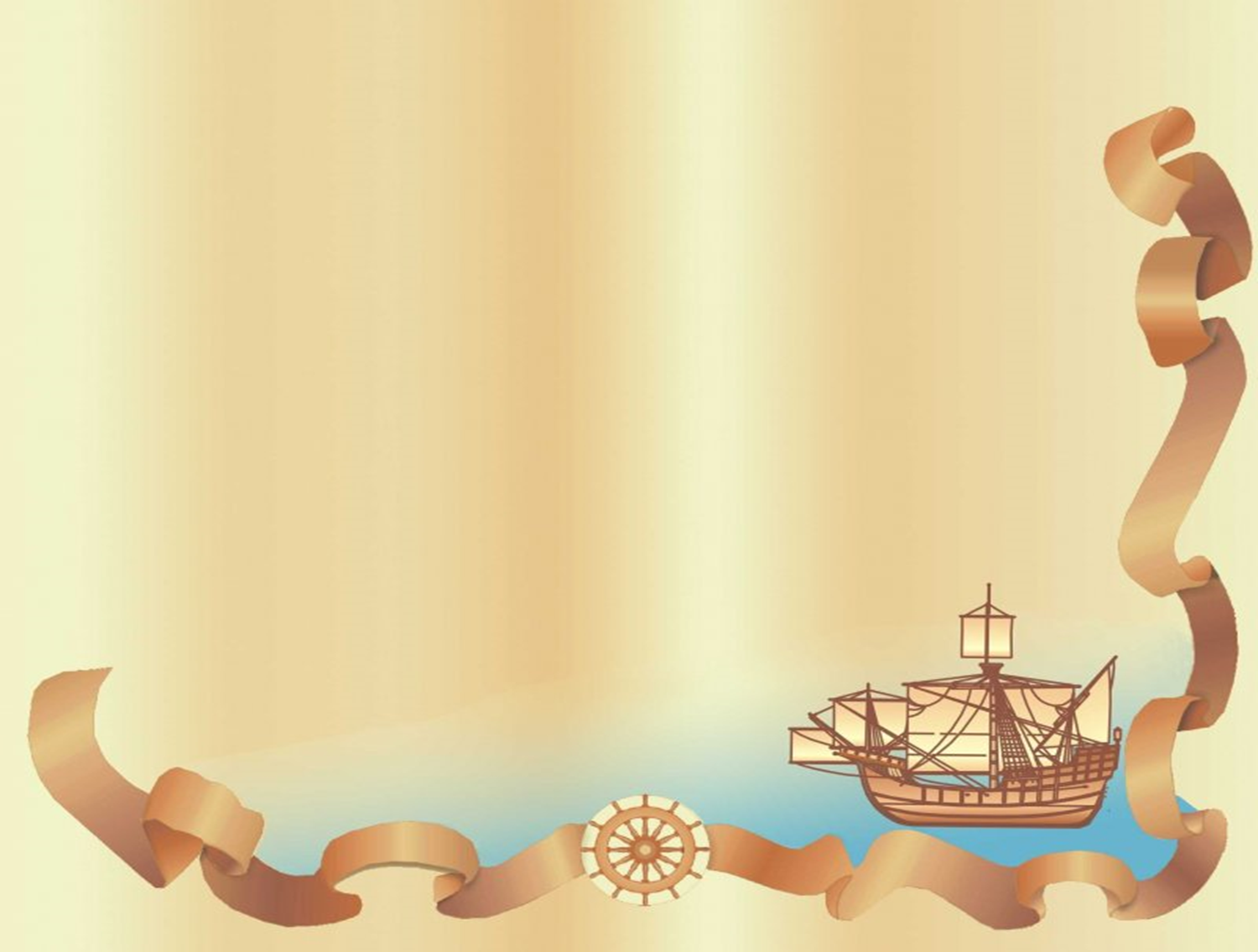 Ты ошибся. Попробуй ещё раз.
Назад
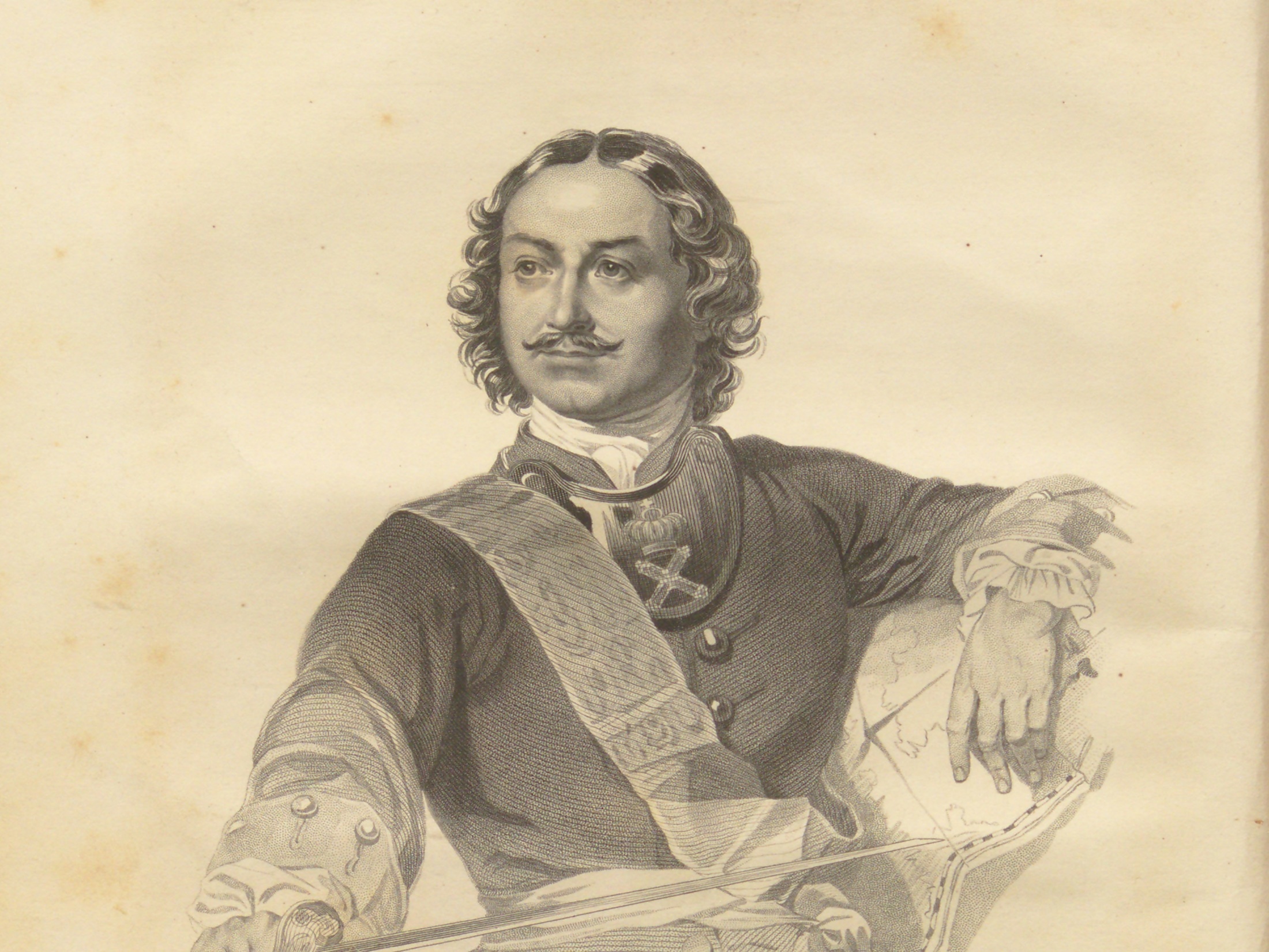 МОЛОДЕЦ!
Дальше
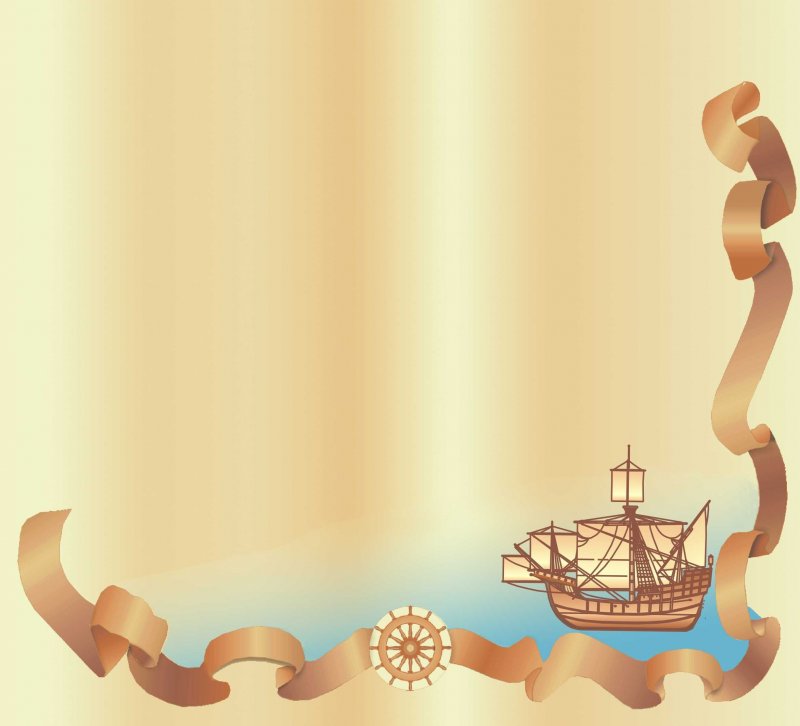 Любимым занятием юного Петра  было...
чтение книг
рисование
военные игры
конные прогулки
Начало
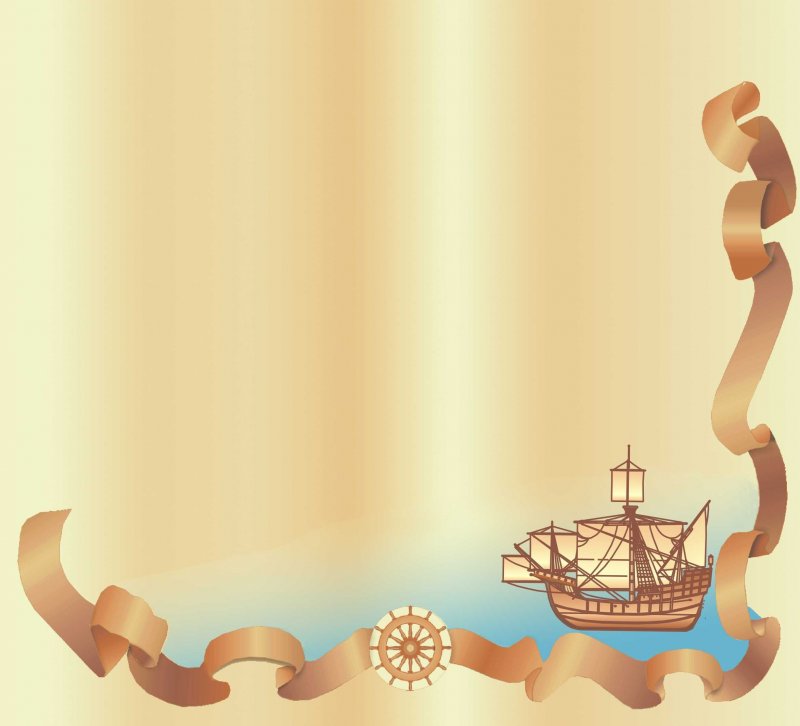 Ты ошибся. Попробуй ещё раз.
Назад
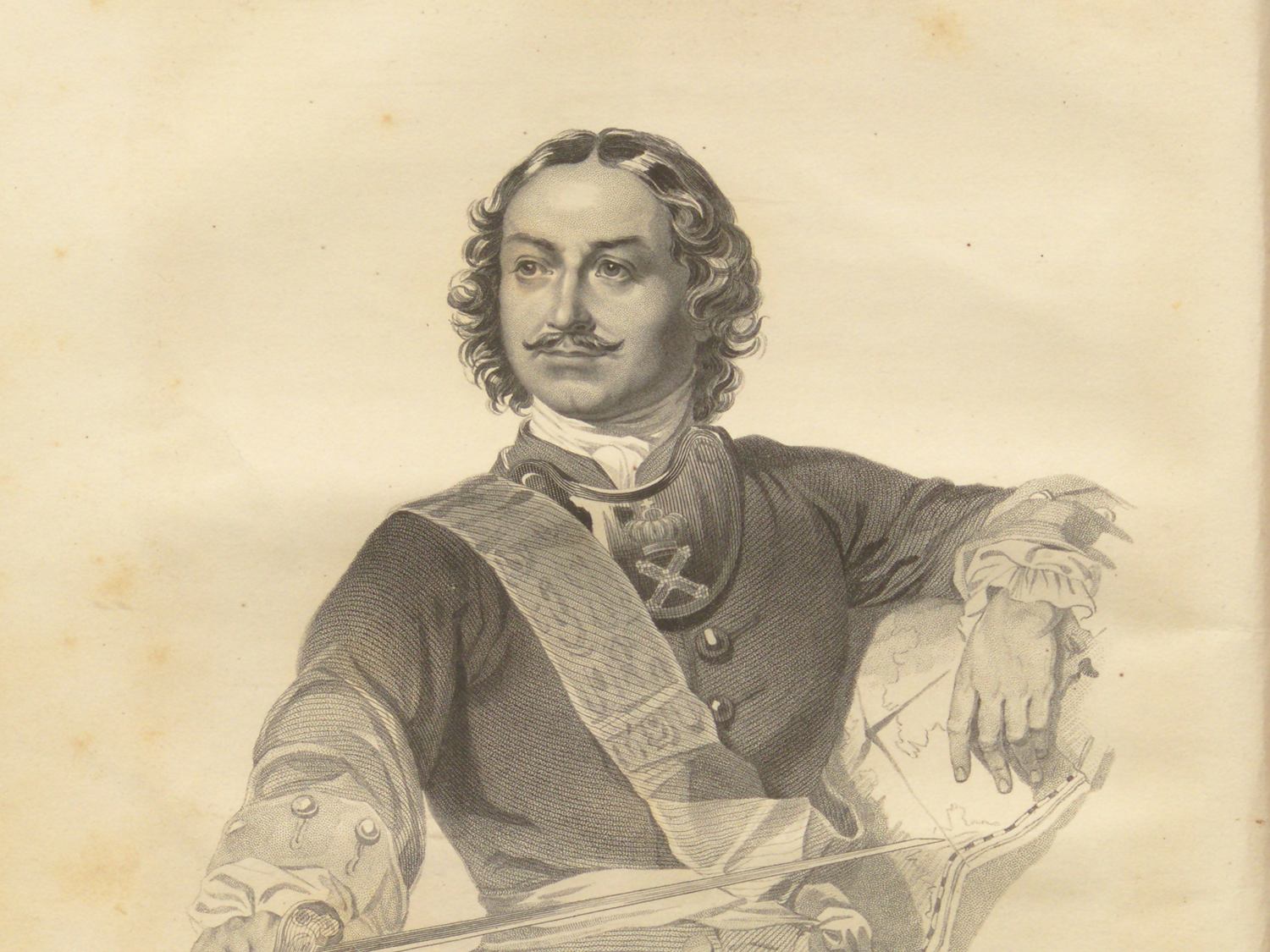 МОЛОДЕЦ!
Дальше
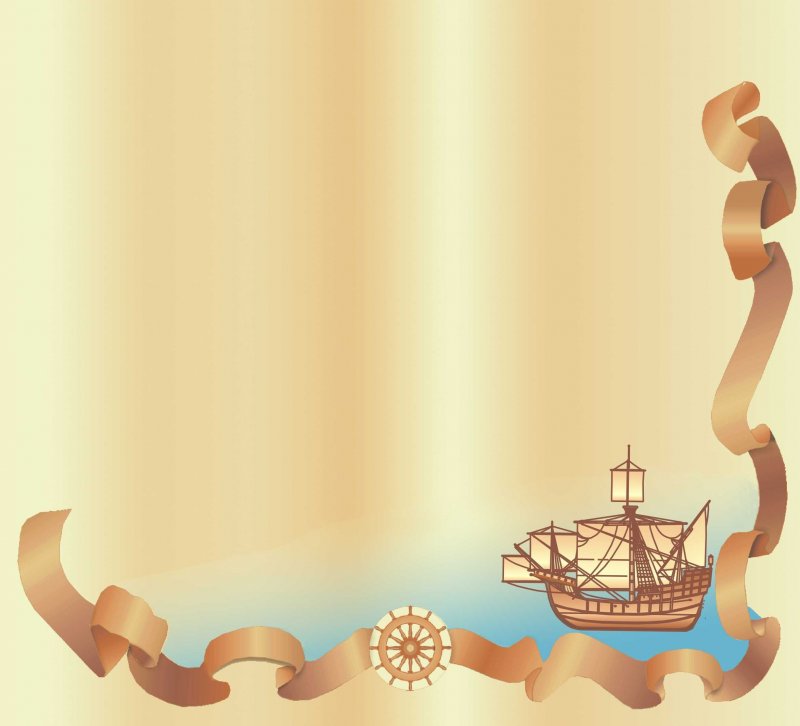 Как называлось войско, в котором юный Пётр был барабанщиком?
Игрушечное
Смешное
Весёлое
Потешное
Начало
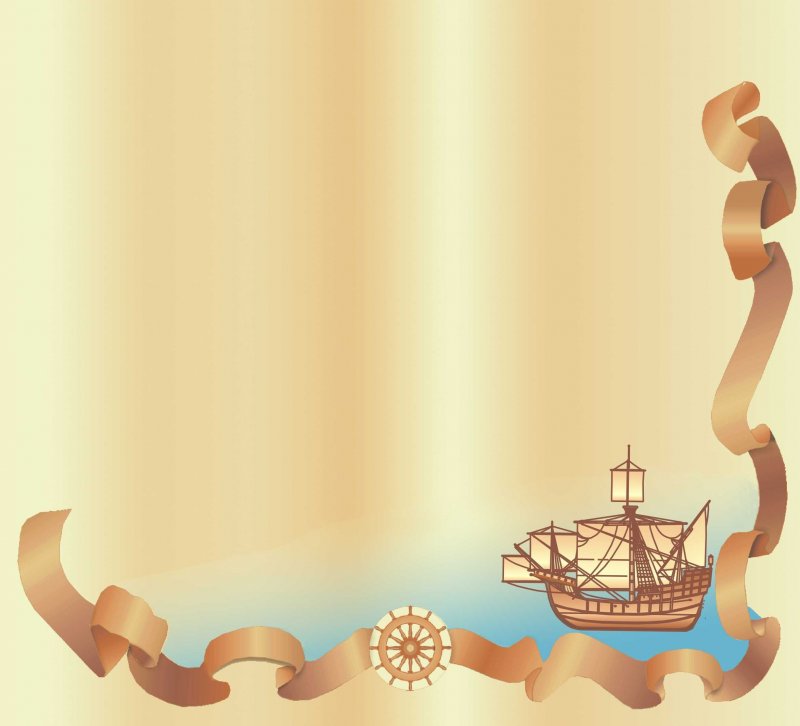 Ты ошибся. Попробуй ещё раз.
Назад
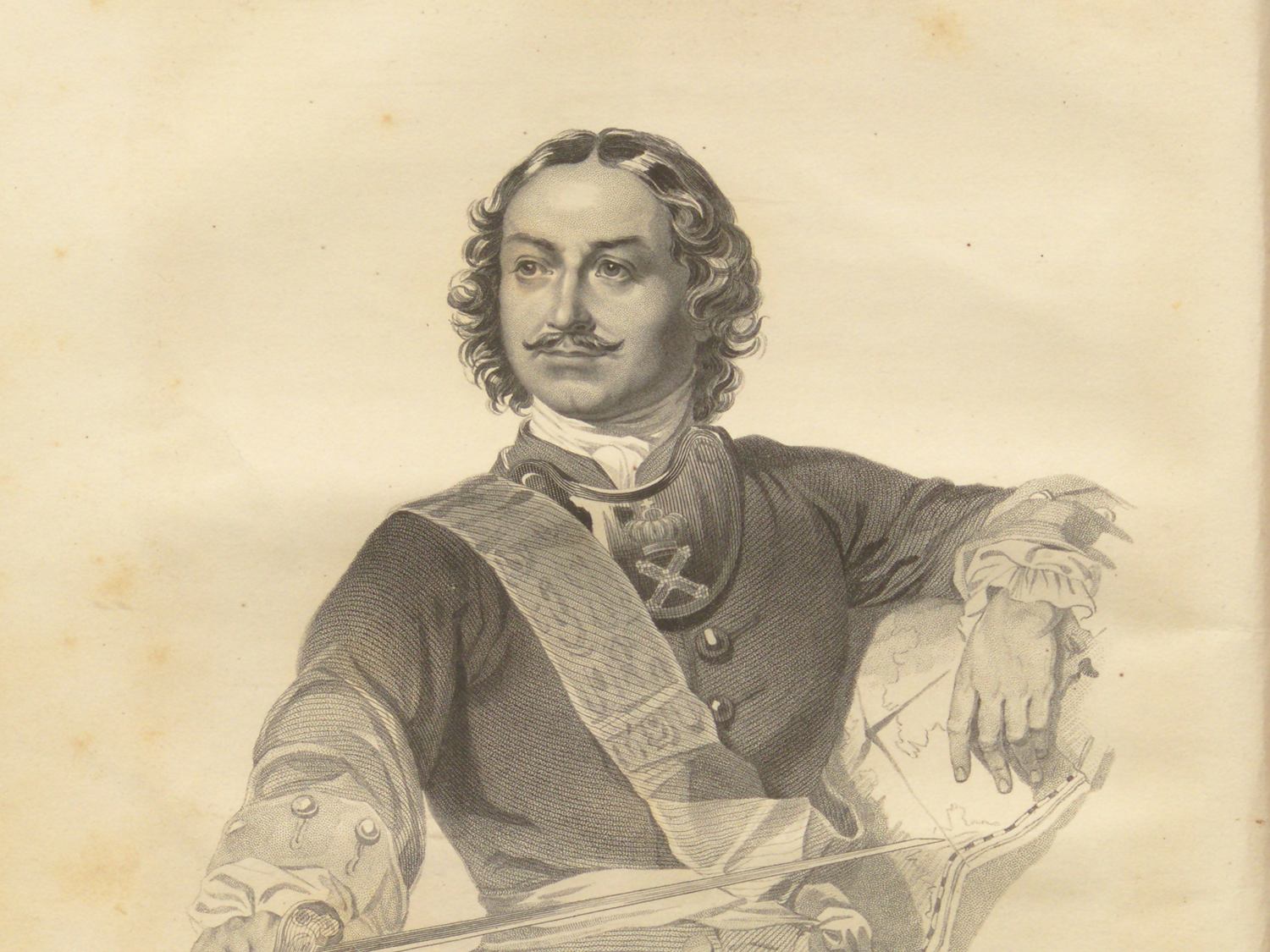 МОЛОДЕЦ!
Дальше
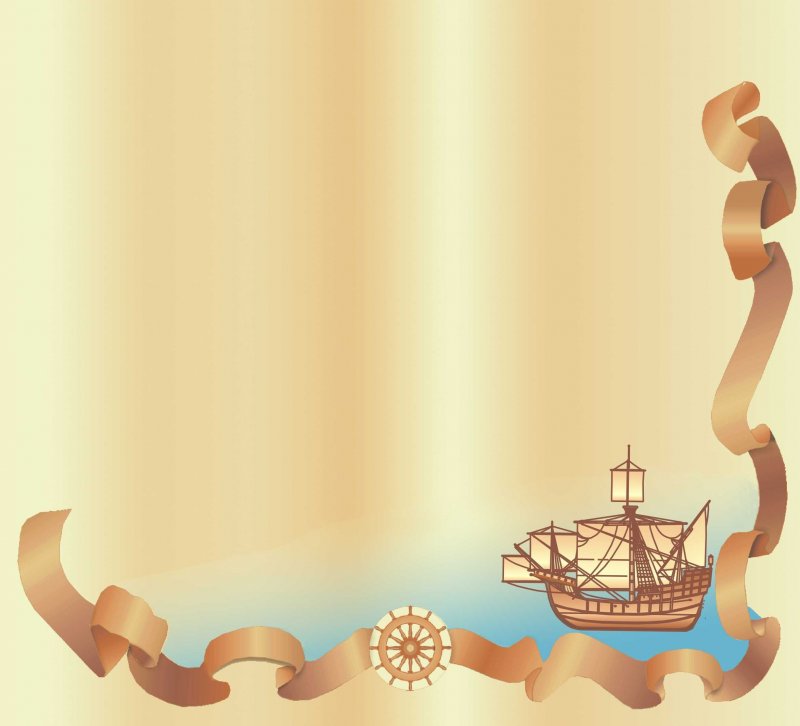 Во что переросли детские забавы                               юного Петра?
Он всерьёз увлёкся военной наукой
Он стал великим путешественником
Он всерьёз увлёкся историей России
Он стал хорошим художником
Начало
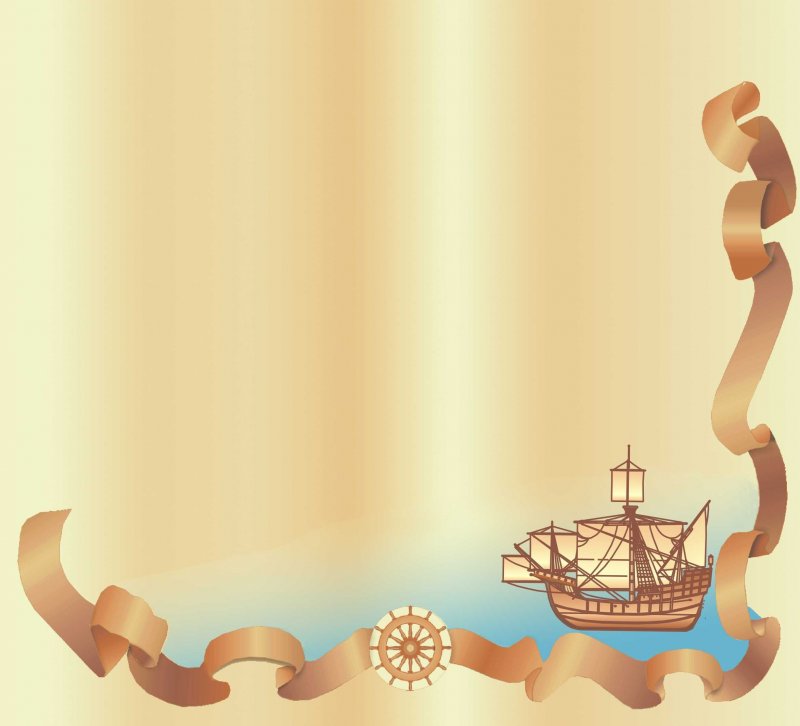 Ты ошибся. Попробуй ещё раз.
Назад
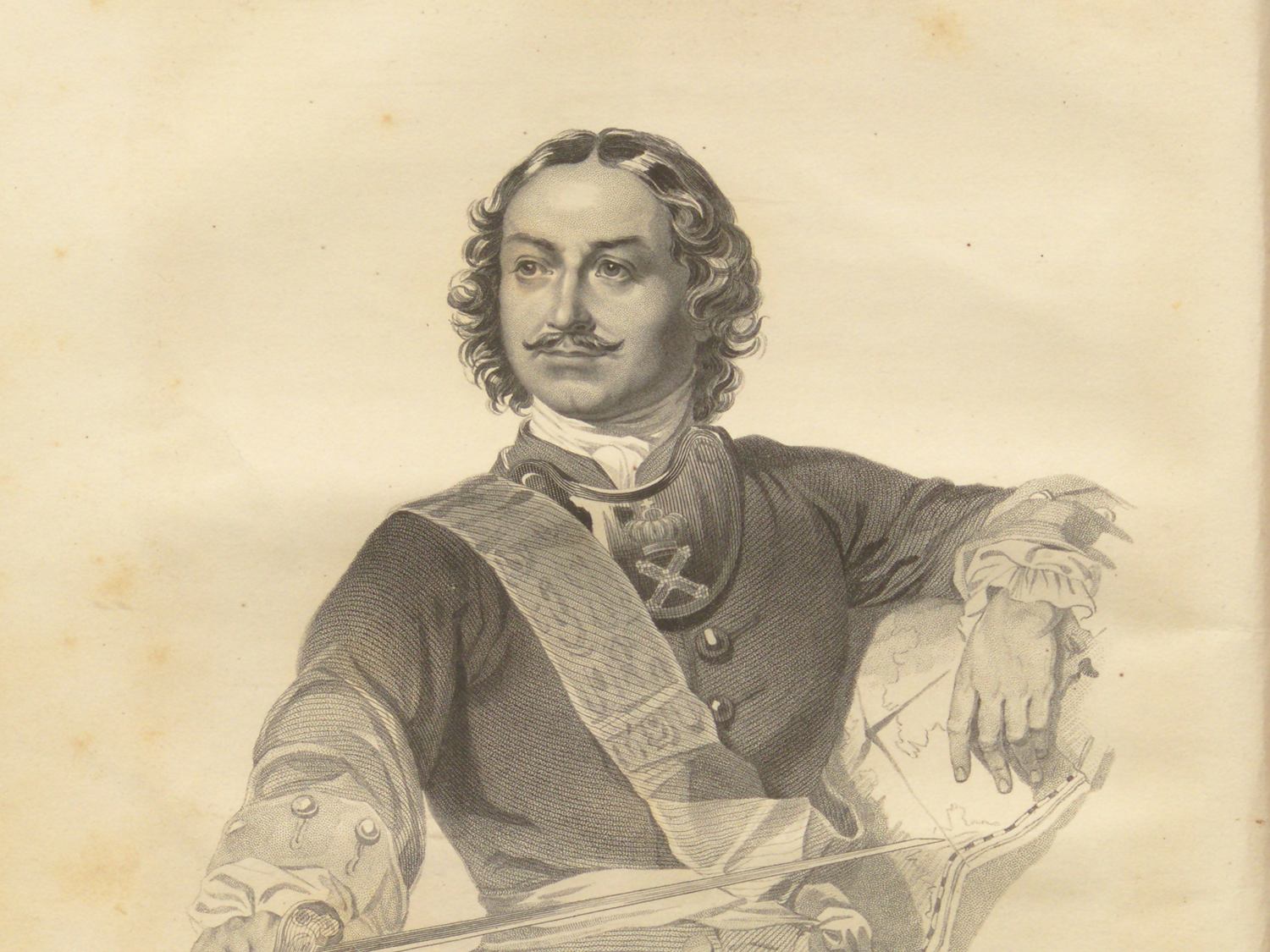 МОЛОДЕЦ!
Дальше
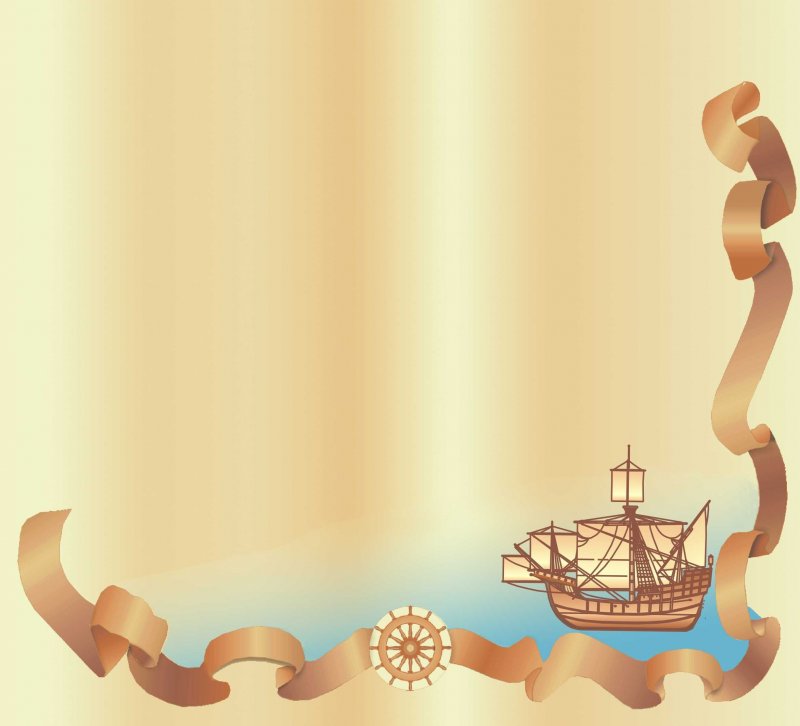 С какой страной воевала Россия            за выход в Балтийское море?
Англия
Турция
Швеция
Франция
Начало
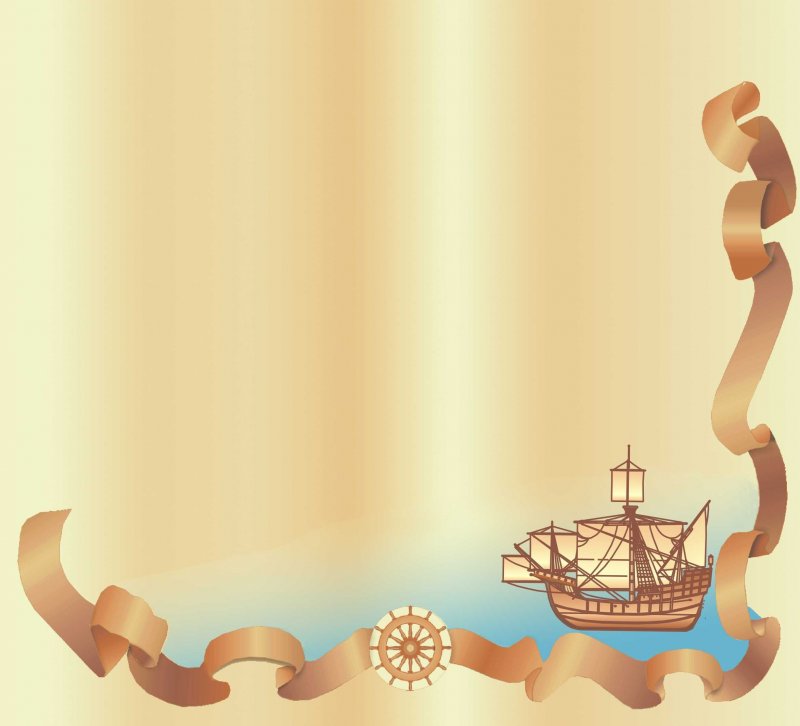 Ты ошибся. Попробуй ещё раз.
Назад
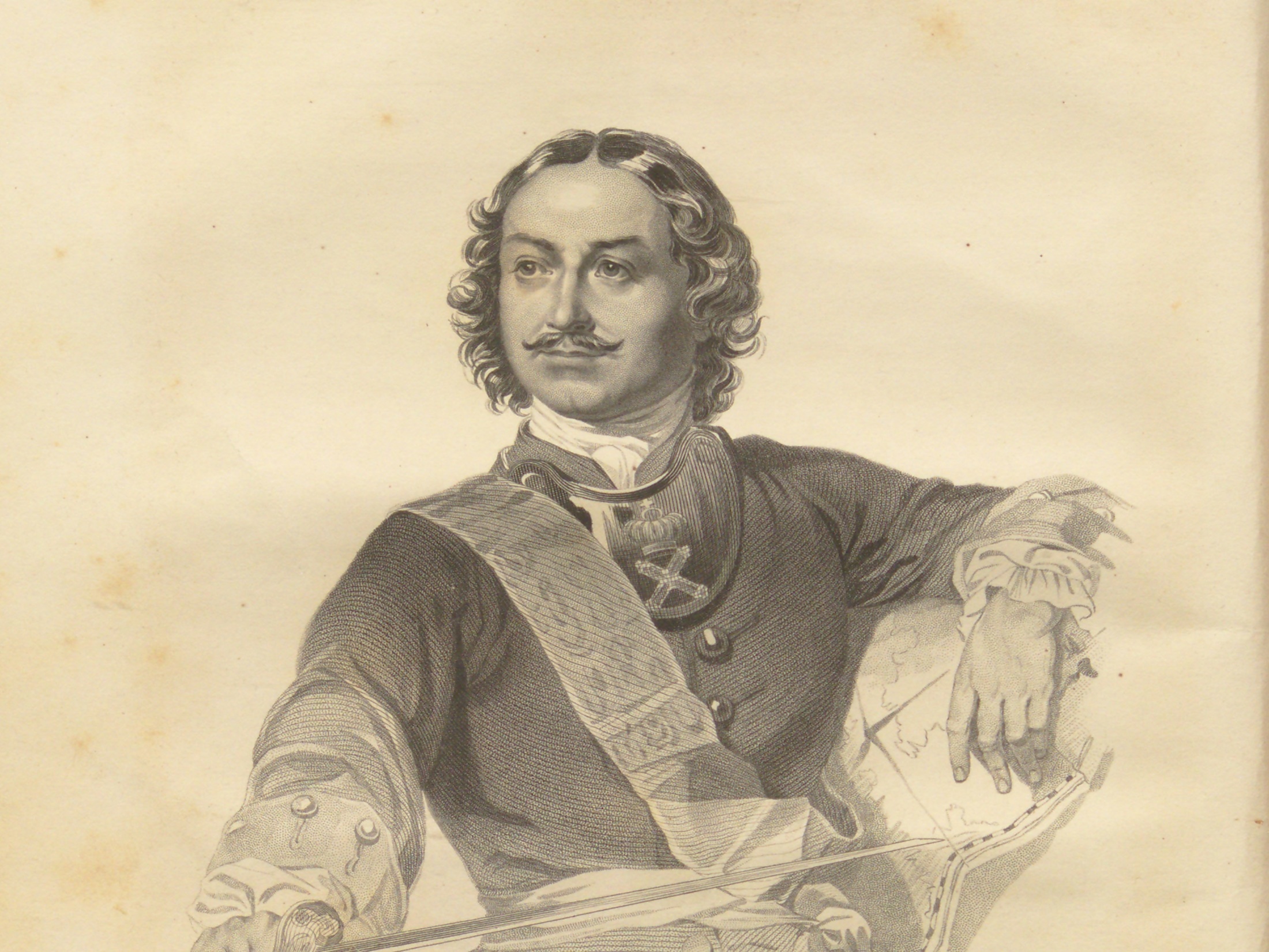 МОЛОДЕЦ!
Дальше
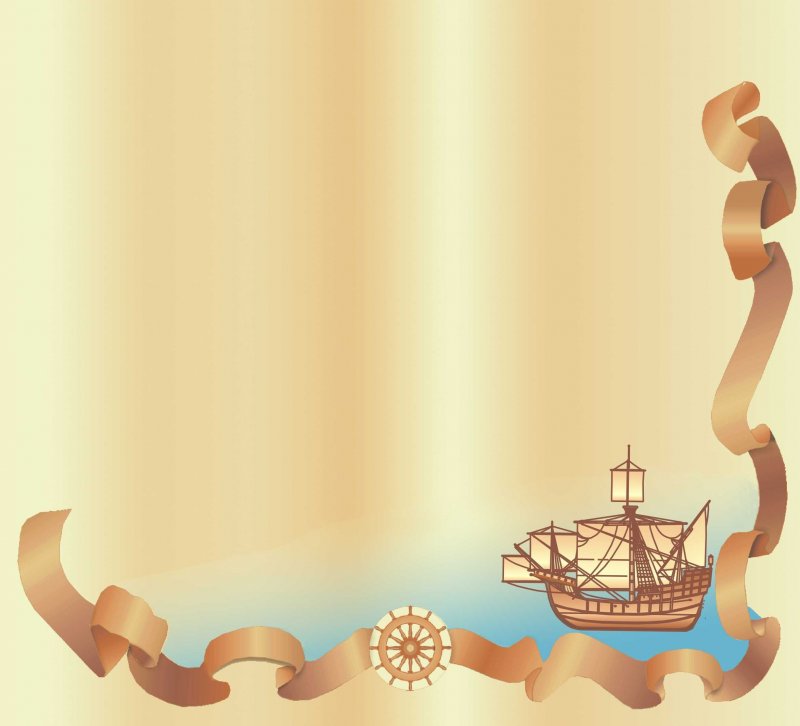 В каком году   Пётр Первый  стал    императором, а Россия – империей?
1672 год
1721 год
1709 год
1725 год
Начало
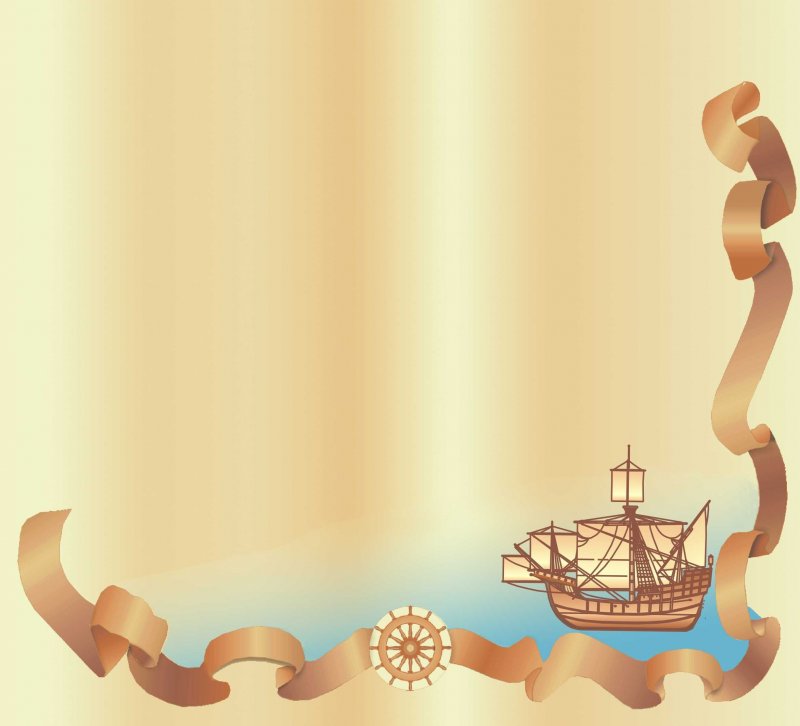 Ты ошибся. Попробуй ещё раз.
Назад
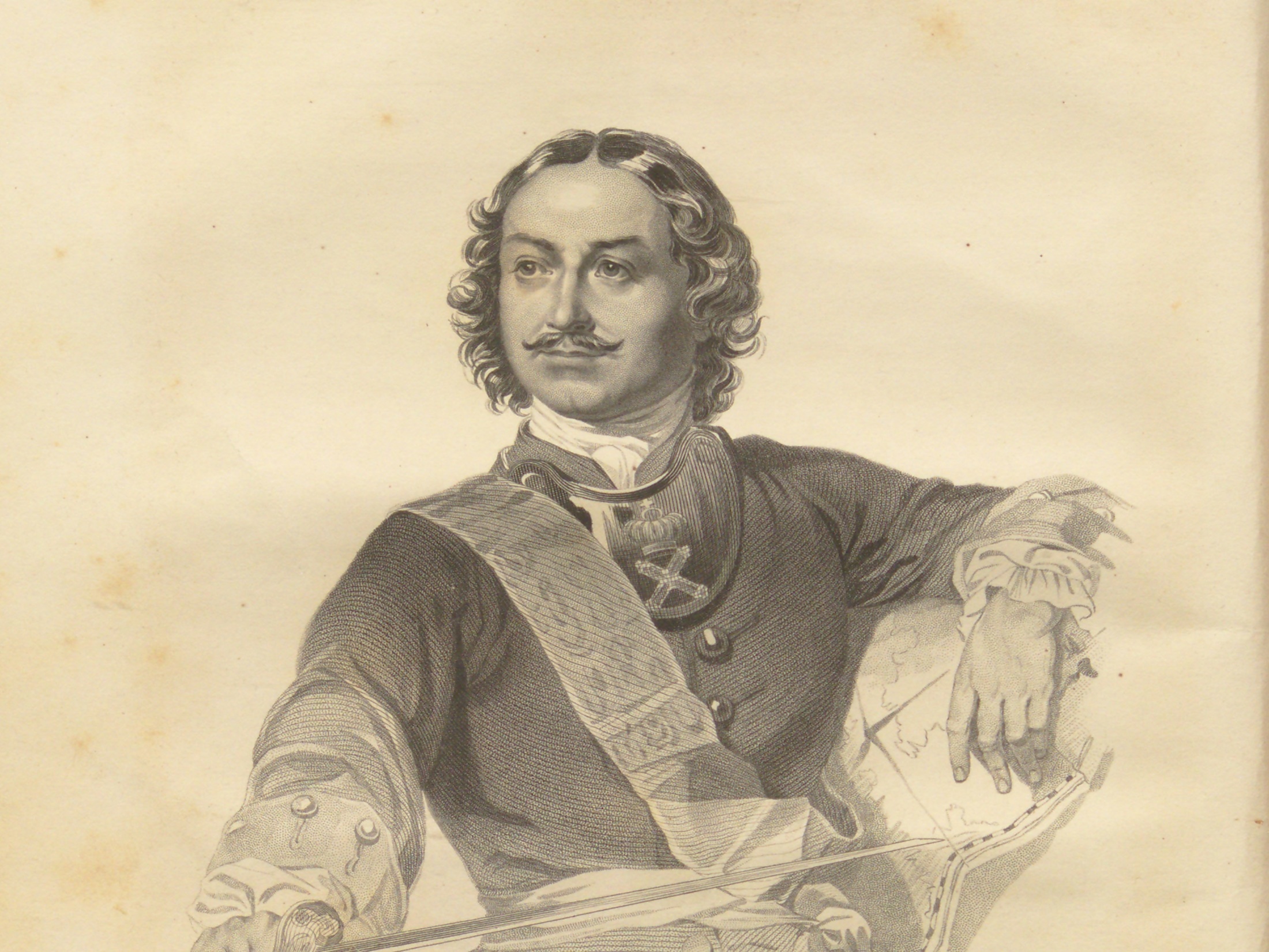 МОЛОДЕЦ!
Дальше
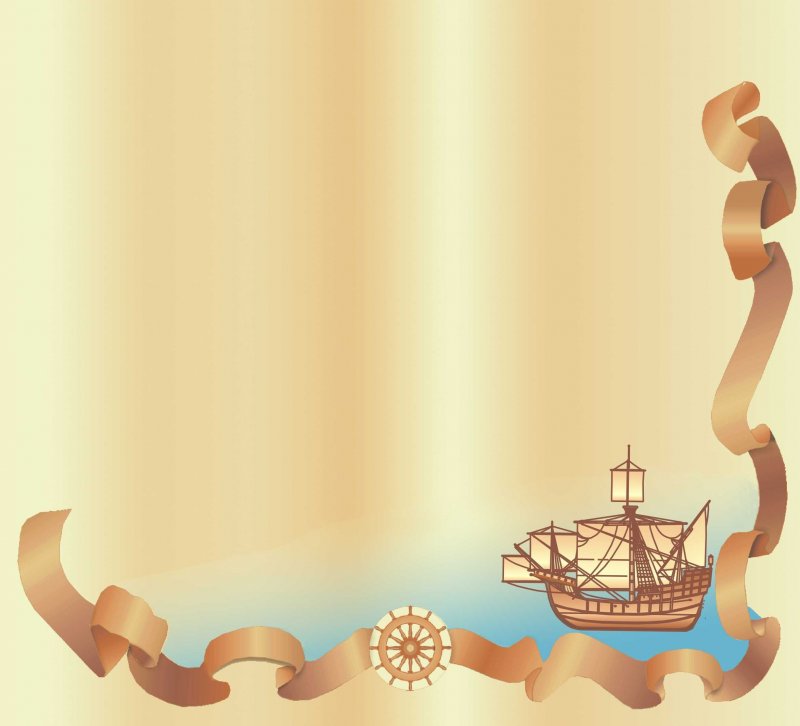 Под каким ещё именем Пётр Первый            известен в истории России?
Великолепный
Красное Солнышко
Великий
Победитель
Начало
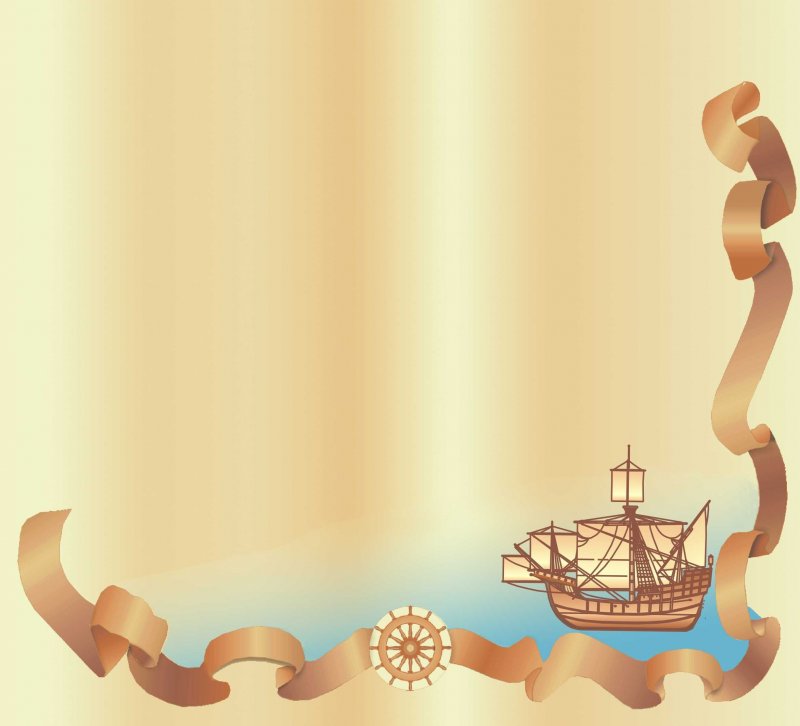 Ты ошибся. Попробуй ещё раз.
Назад
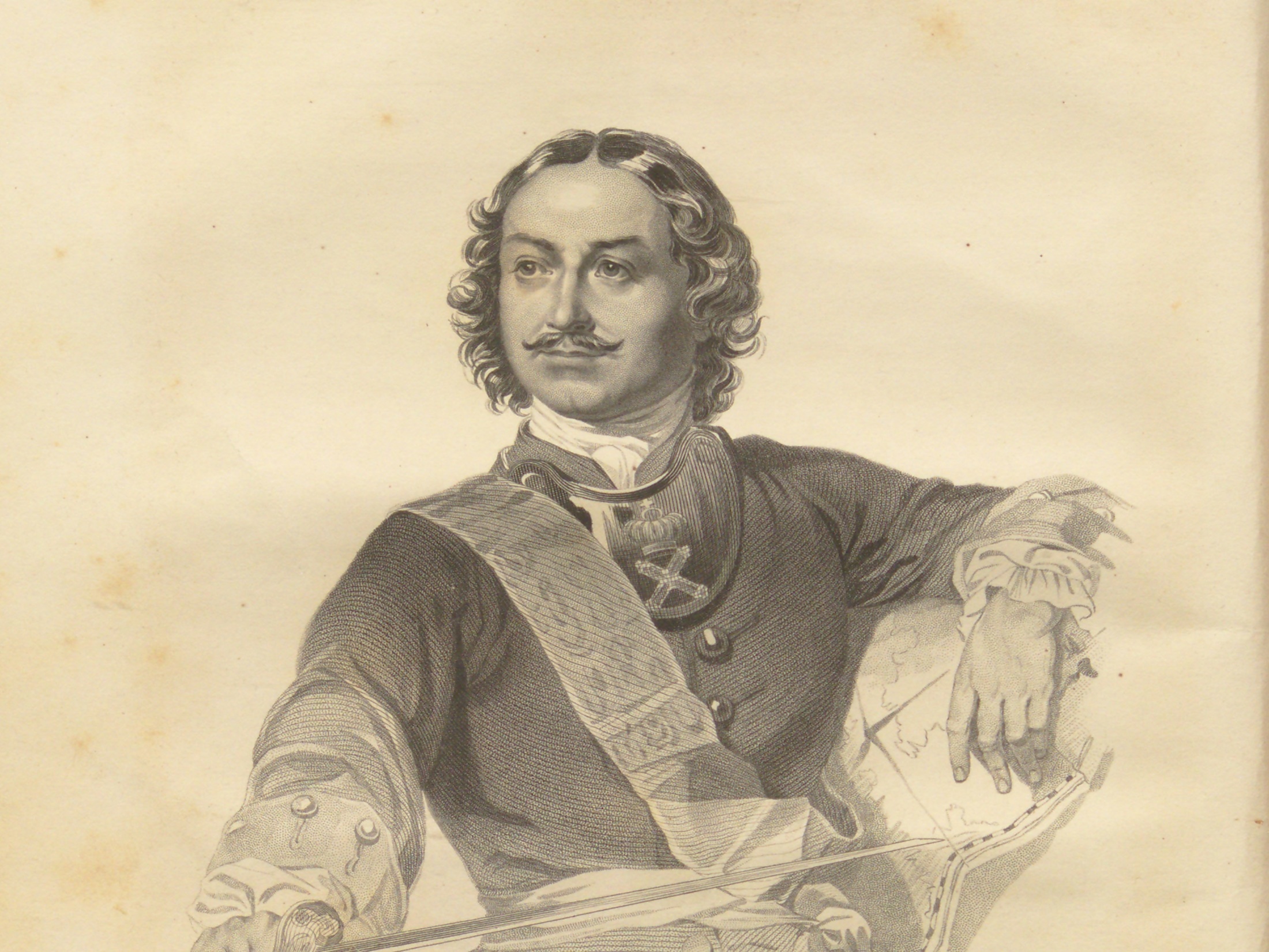 МОЛОДЕЦ!
Дальше
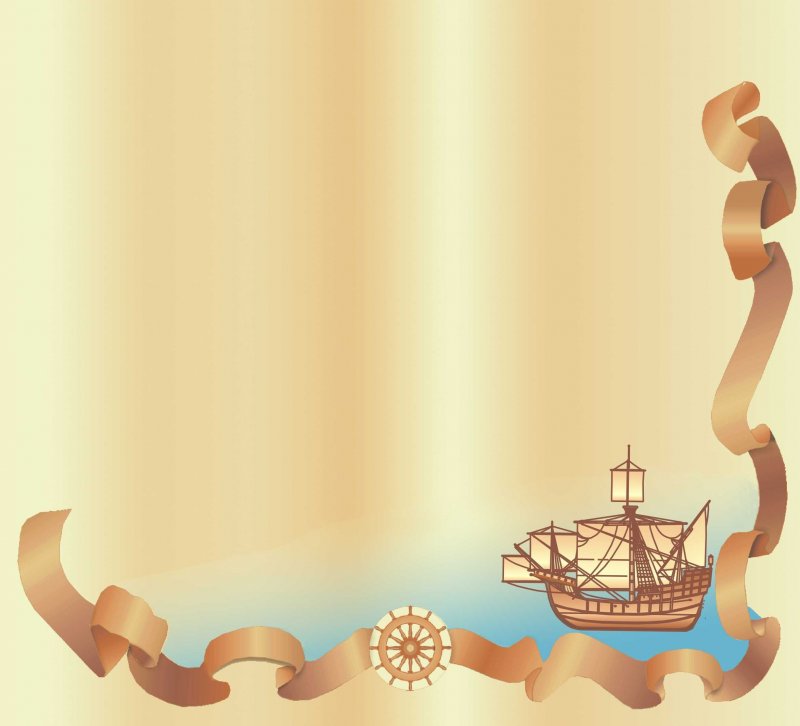 Историки утверждают, что Пётр Первый  знал столько ремёсел, что мог сам…
построить корабль
засадить огород
выстроить  дворец
пошить кафтан
Начало
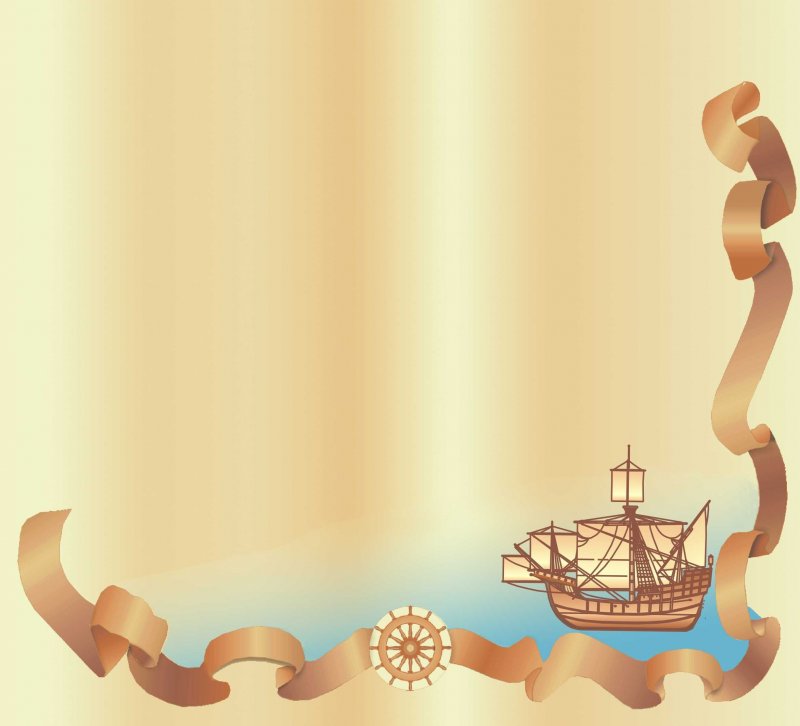 Ты ошибся. Попробуй ещё раз.
Назад
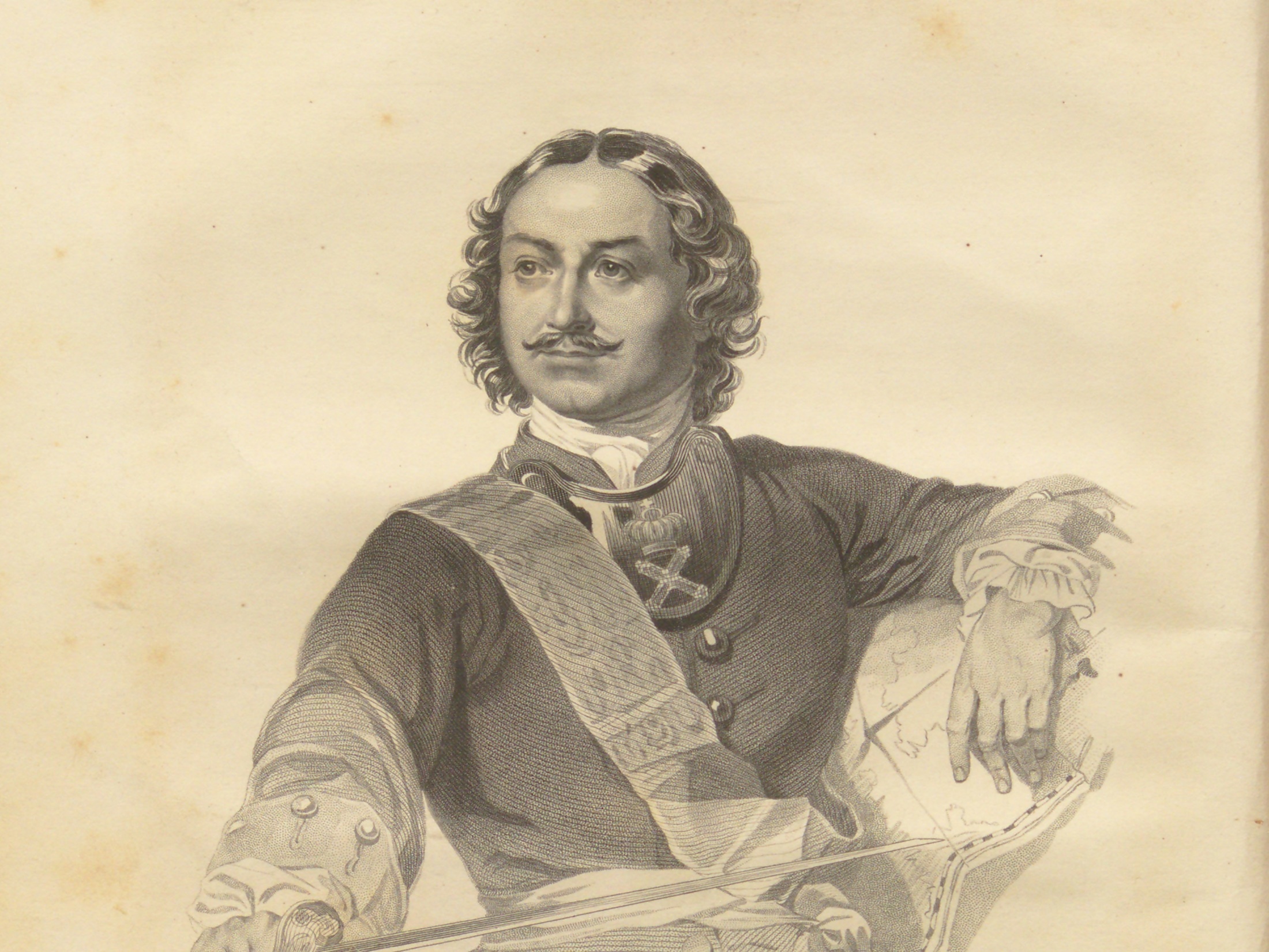 МОЛОДЕЦ!
Дальше
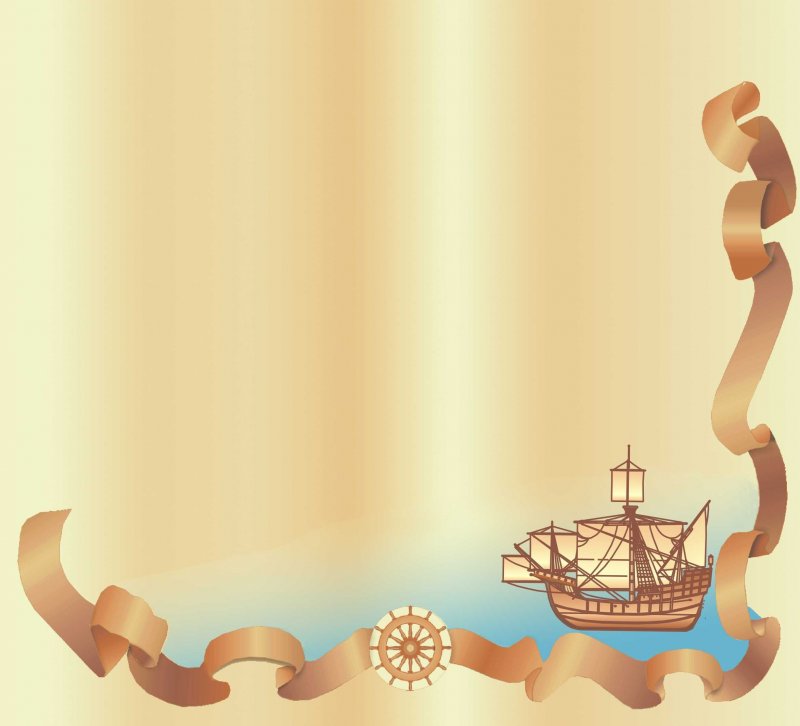 Как назывался учебник по этикету,   изданный при Петре Первом?
«Как себя вести»
«Уроки этикета»
«Юности честное зерцало»
«Самоучитель хороших манер»
Начало
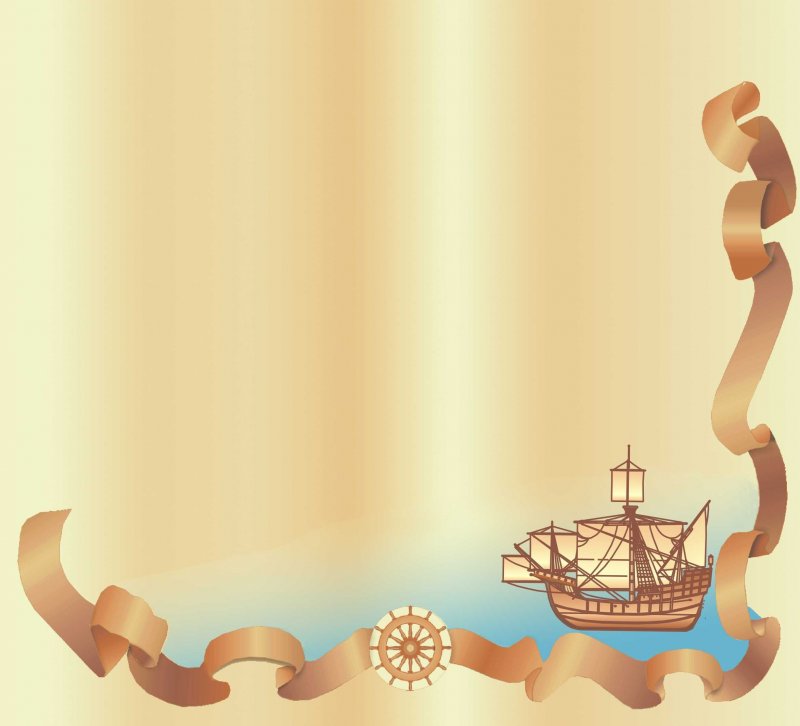 Ты ошибся. Попробуй ещё раз.
Назад
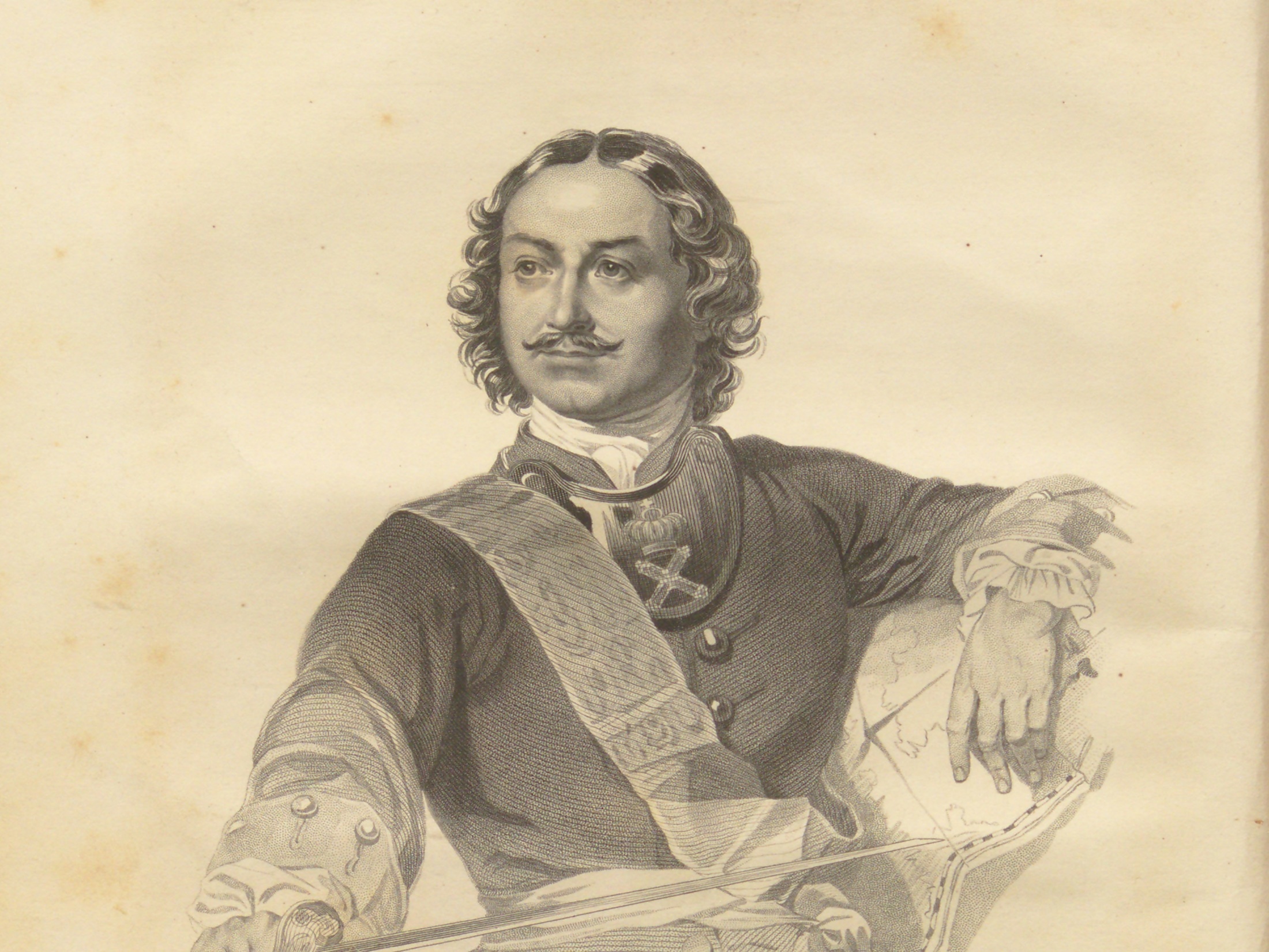 МОЛОДЕЦ!
Дальше
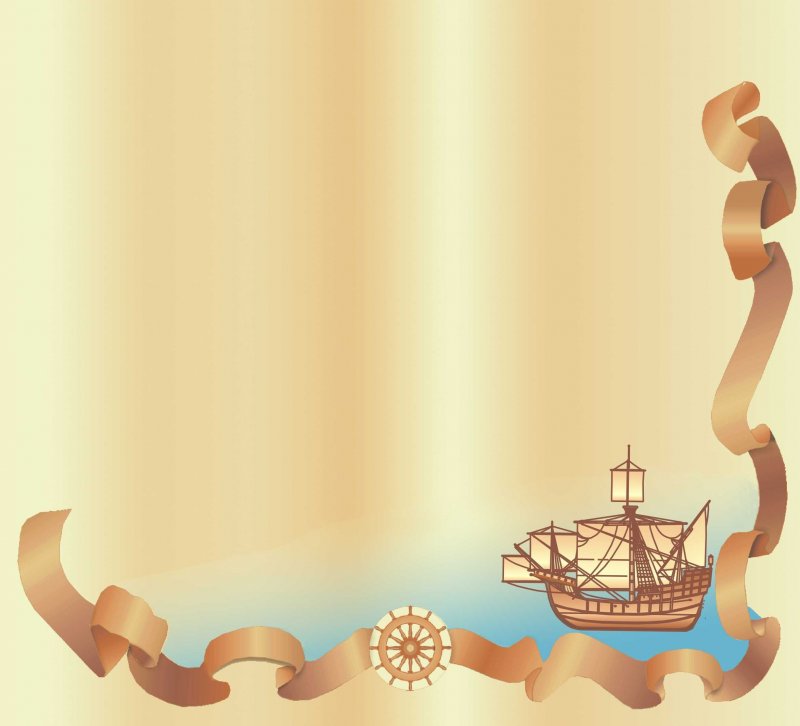 Как назывался  первый музей                          Санкт-Петербурга?
Третьяковская галерея
Эрмитаж
Краеведческий музей
Кунсткамера
Начало
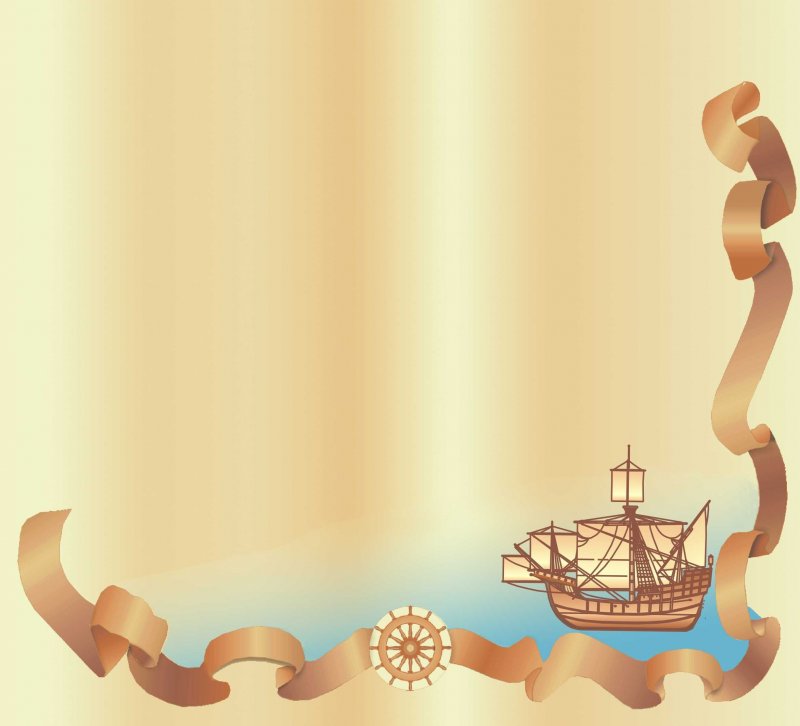 Ты ошибся. Попробуй ещё раз.
Назад
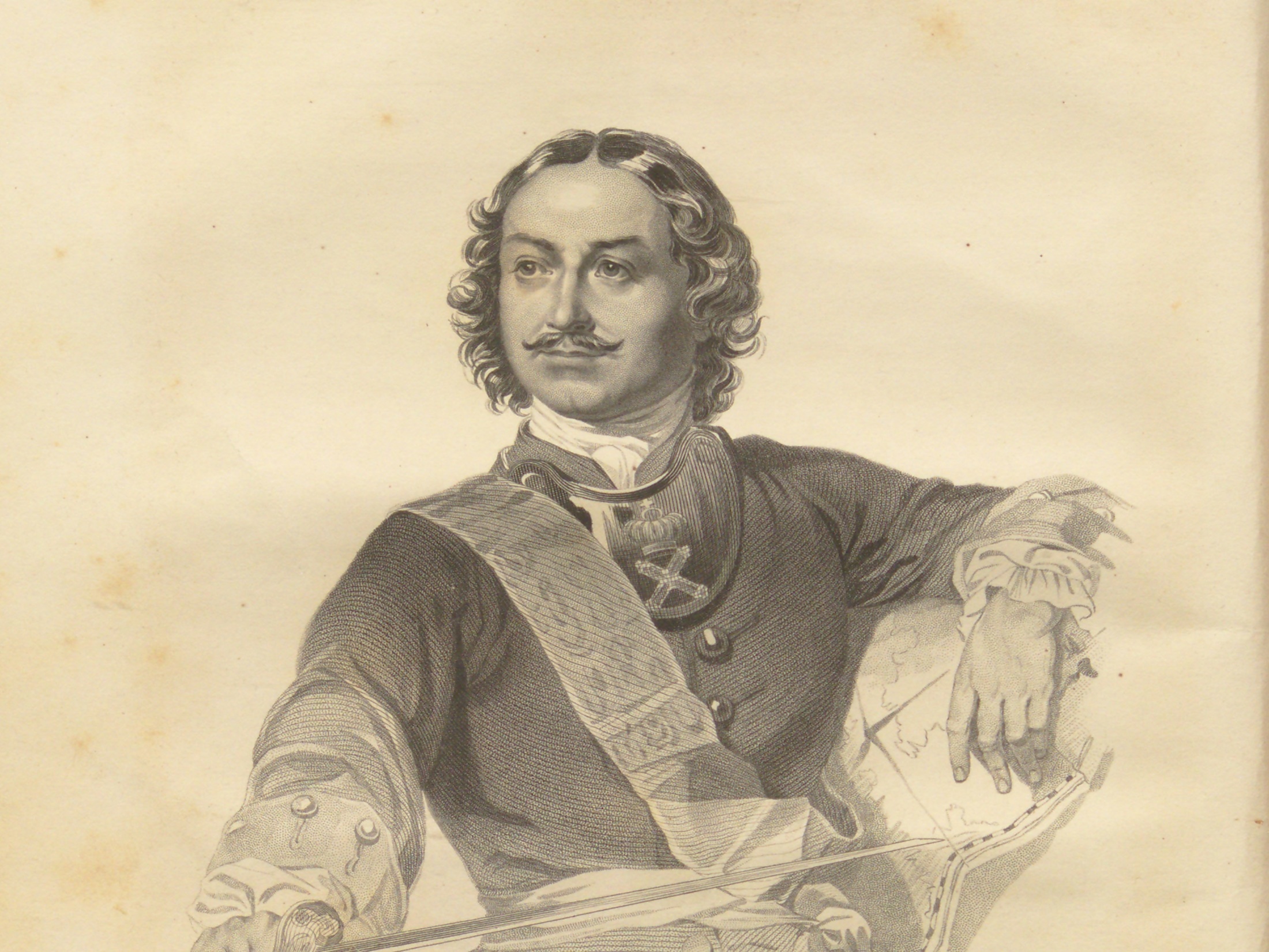 МОЛОДЕЦ!
Дальше
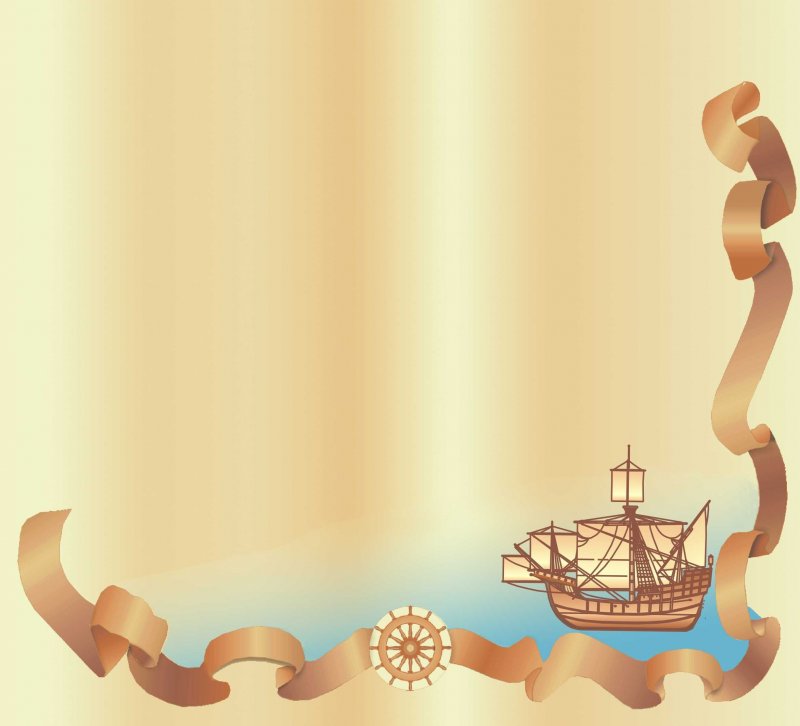 Как называют историки                             Петра Первого?
Царь-реформатор
Царь-художник
Царь-литератор
Царь-учёный
Начало
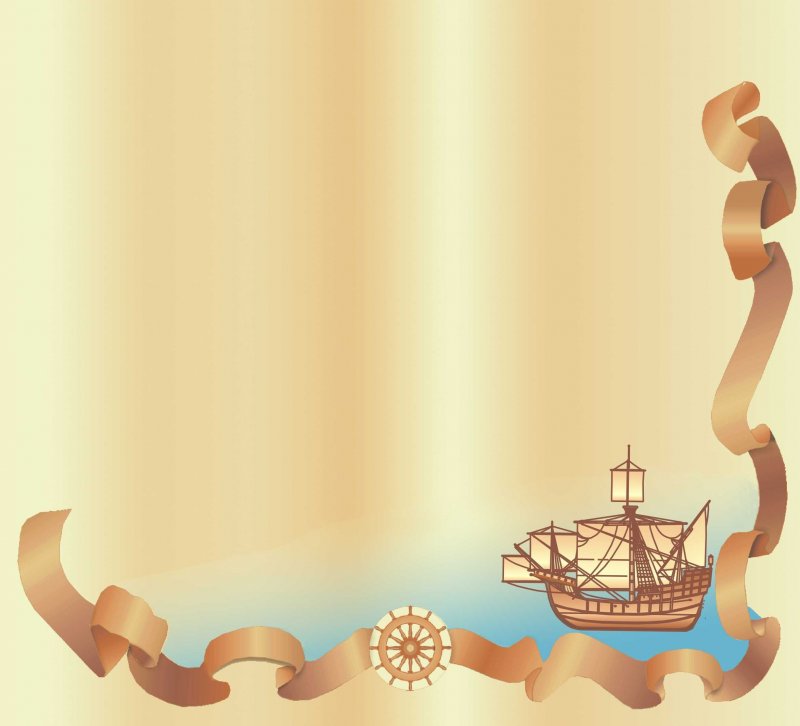 Ты ошибся. Попробуй ещё раз.
Назад
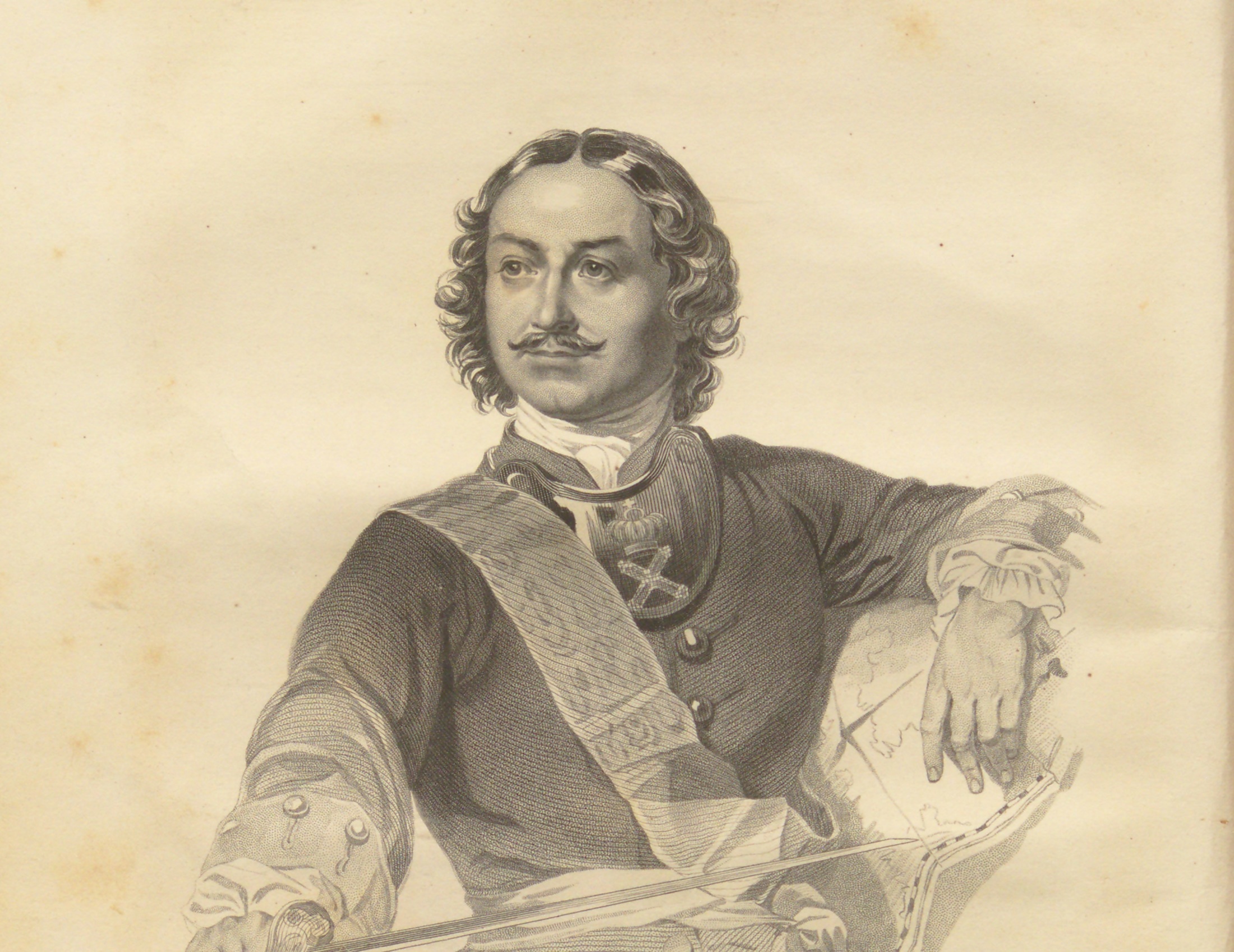 М  О  Л  О  Д  Е  Ц!
Изучай историю своей Родины, и ты узнаешь ещё очень много интересного!
Начало